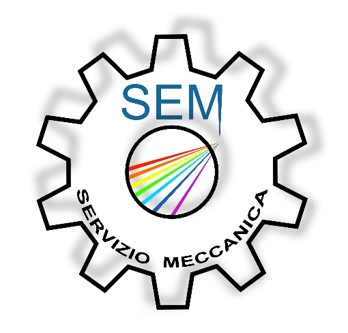 Servizio Meccanica
RICHIESTE II SEMESTRE 2023
SEM- richieste II SEMESTRE 2023
1
SEM- richieste II SEMESTRE 2023
2
RICHIESTE II SEMESTRE 2023
SEM- richieste II SEMESTRE 2023
3